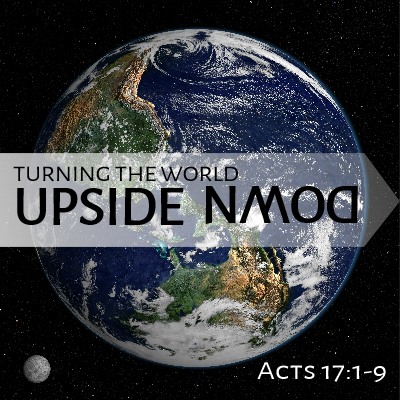 [Speaker Notes: What an incredible accusation the unbelieving Jews made against Paul and Silas! What did they mean by the charge that were guilty of turning the world upside down? Well, just look back at verse 2-3. In the synagogue of the Jews in Thessalonica, Paul reasoned with them from the Scriptures explaining and demonstrating that the Christ had to suffer and rise from the dead, saying, “This Jesus whom I preach to you is the Christ.” That was Paul’s consistent message everywhere he traveled to preach. But such a message (the gospel) was very controversial and upsetting to many people. Over and over again, he faced violent attempts on his life for simply preaching this true and accurate message of redemption and salvation.]
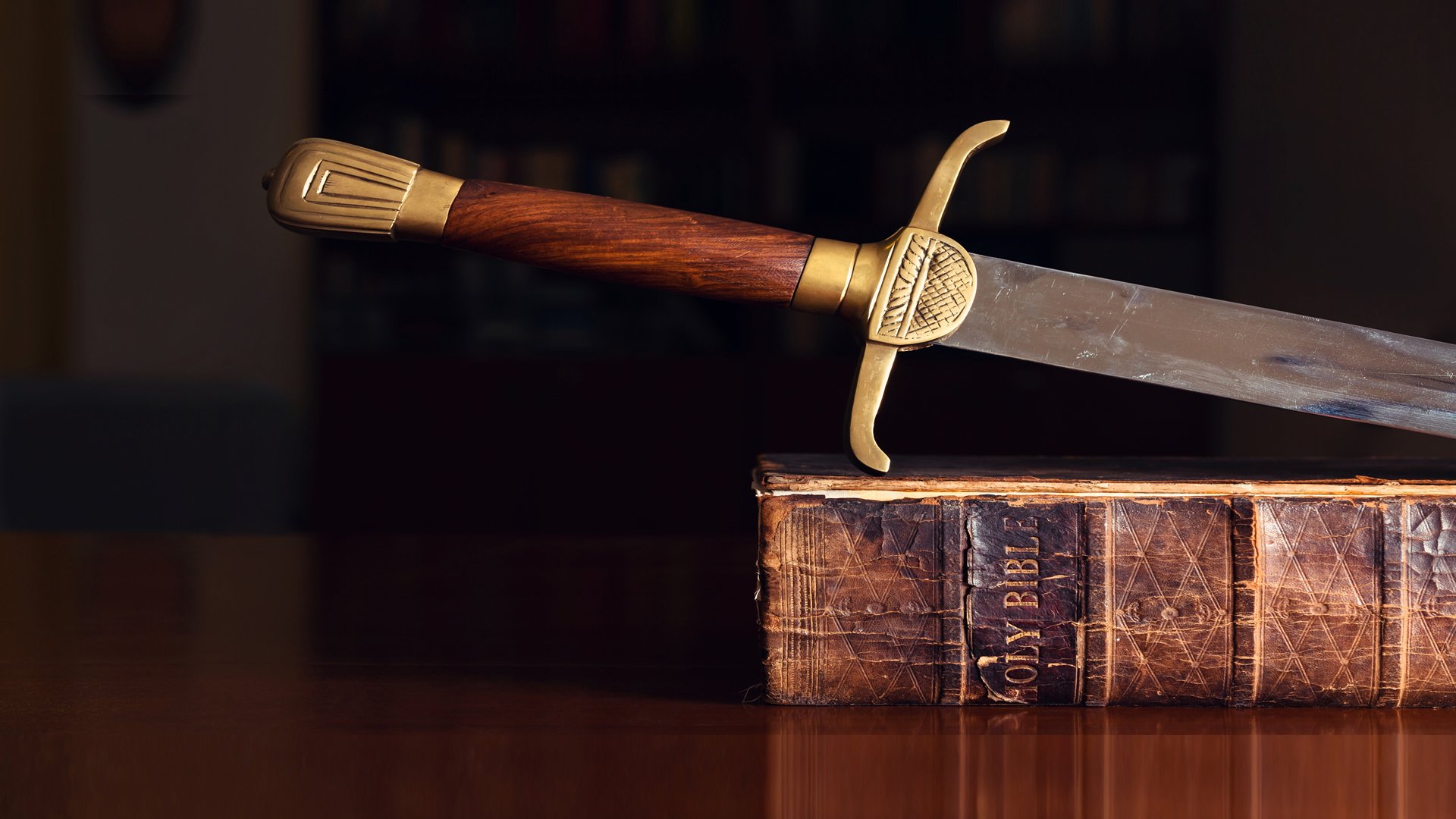 34 Do not think that I came to bring peace on earth. I did not come to bring peace but a sword. 35 For I have come to set a man against his father, a daughter against her mother, and a daughter-in-law against her mother-in-law; 36 and a man's enemies will be those of his own household. 37 He who loves father or mother more than Me is not worthy of Me. And he who loves son or daughter more than Me is not worthy of Me. 38 And he who does not take his cross and follow after Me is not worthy of Me.
Matthew 10:34-38
[Speaker Notes: Jesus Himself declared…
What would cause such division among one’s own family? Jesus Christ and the truth about Him. Some in a family would believe in Him and follow His teachings, but other family members would reject Christ, and the word of Christ.]
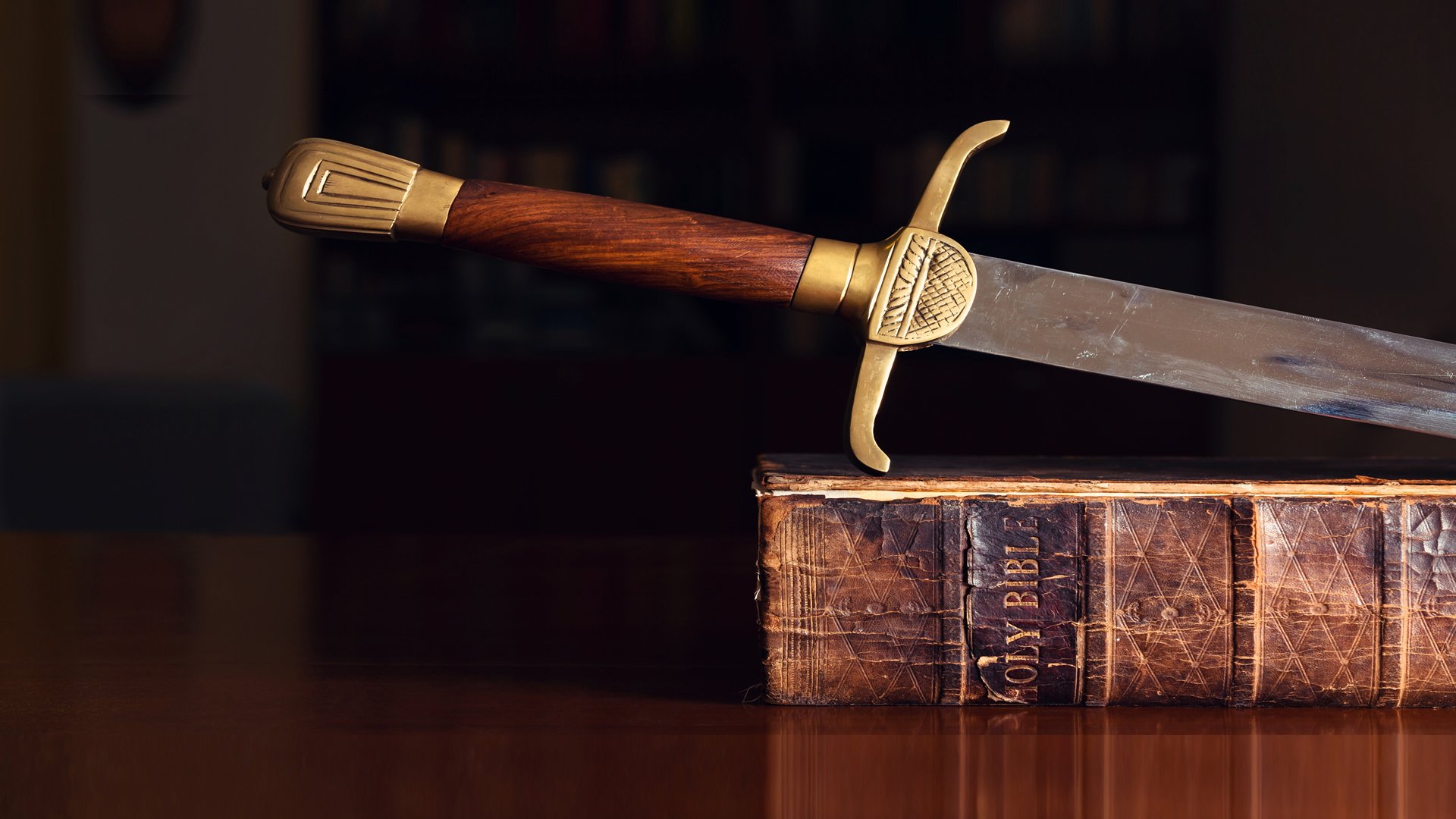 Luke 12:51-52
51 Do you suppose that I came to give peace on earth? I tell you, not at all, but rather division. 52 For from now on five in one house will be divided: three against two, and two against three.
[Speaker Notes: It is stated even more strongly in Luke’s gospel. “I didn’t come to bring peace at all, but division. Although appropriately described as the Prince of Peace, His true identity (the Christ the Son of God) and His teachings would prove to be quite divisive.]
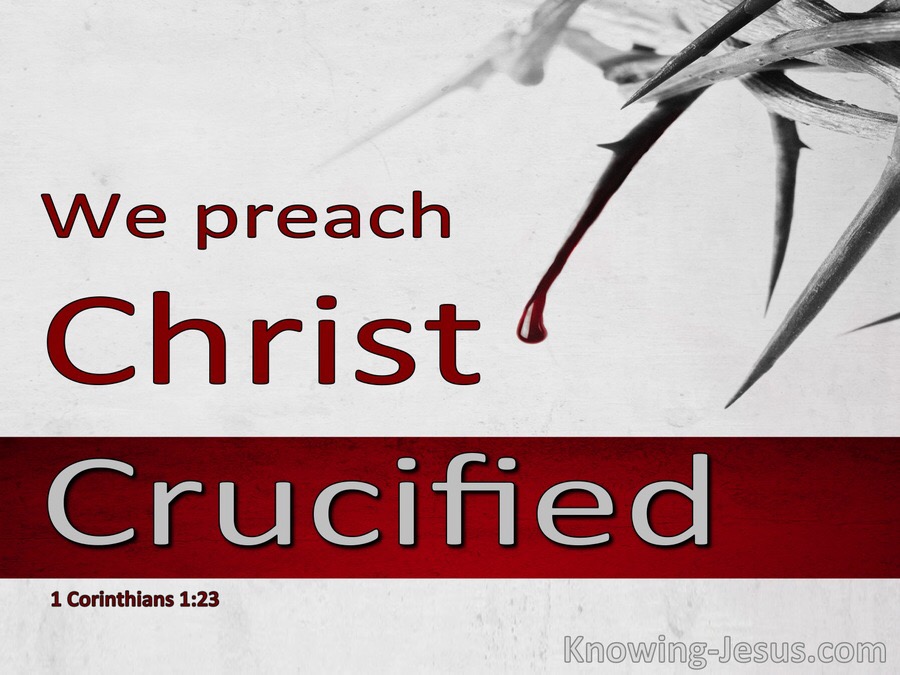 [Speaker Notes: “For I determined not to know anything among you except Jesus Christ and Him crucified” (1 Cor. 2:2). That sounds good, right? That’s what we should do today. Simply preach Jesus Christ and Him crucified. And to us, that seems so loving and non-controversial, but to many in the first century such a message was very controversial and very divisive?]
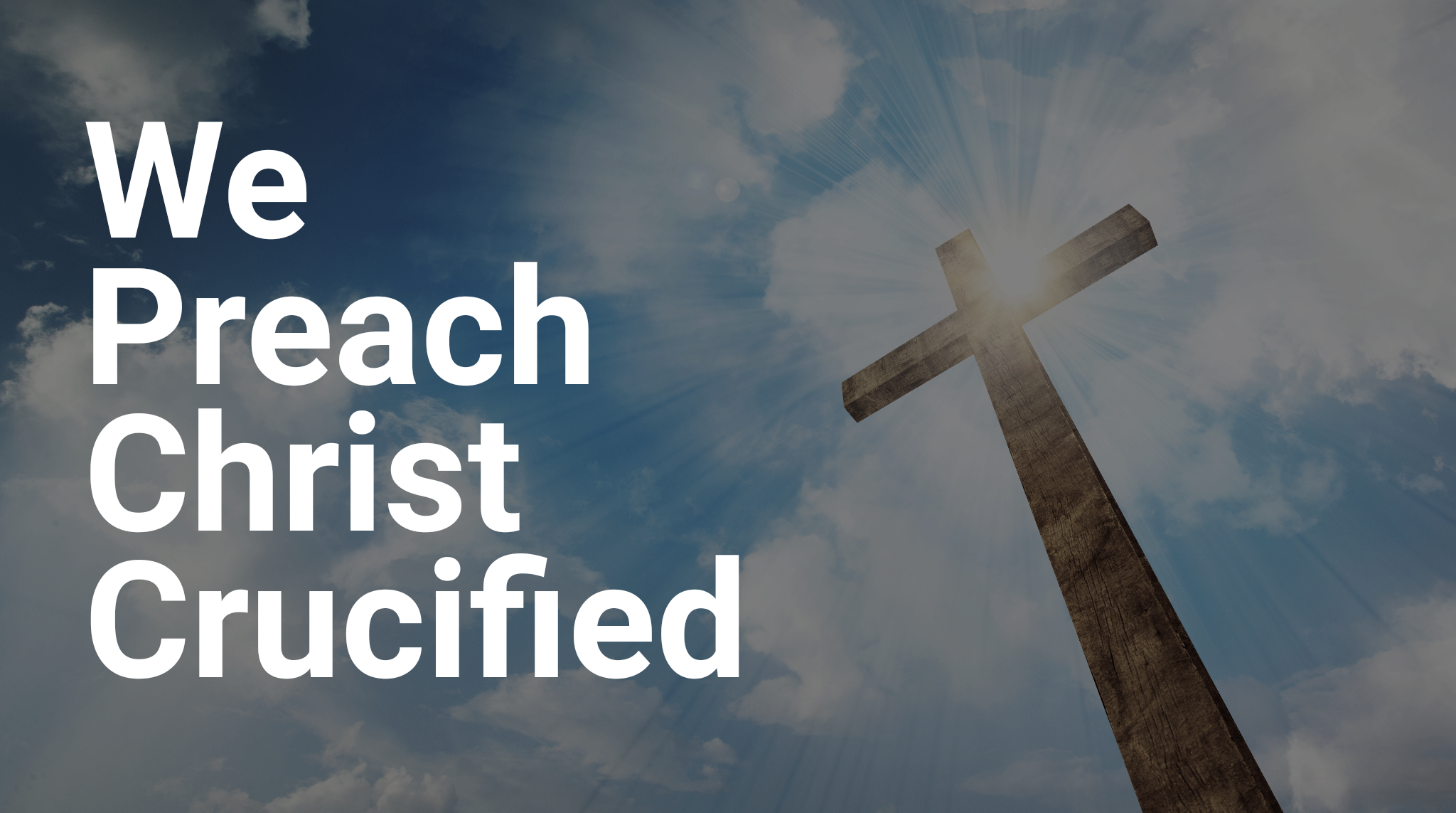 22 For Jews request a sign, and Greeks seek after wisdom; 23 but we preach Christ crucified, to the Jews a stumbling block and to the Greeks foolishness, 24 but to those who are called, both Jews and Greeks, Christ the power of God and the wisdom of God      (1 Corinthians 1:22-24).
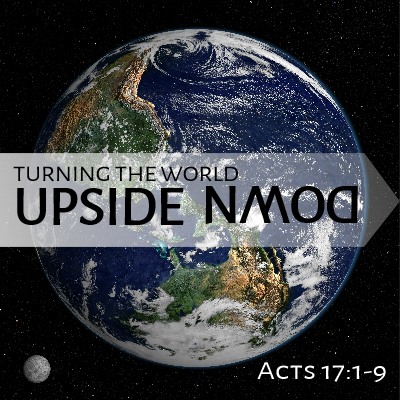 Christ and His teaching was controversial to:

The Jewish rulers (John 9:16)
The Jewish people (John 7:40-44; 10:19-21, 30-33)
His family (John 7:2-5)
His disciples (John 6:59-67)
[Speaker Notes: The Jewish people. Remember, He came to His own, and His own did not receive Him (John 1:11).]
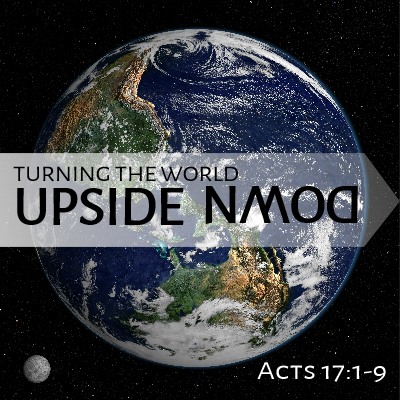 The controversial gospel of Christ:

God created the heavens and earth (Genesis 1:1).
God made two genders: male & female (Genesis 1:27).
Marriage is between a man & woman (Matthew 19:4).
Homosexuality is perverse & sinful (Romans 1:26-27).
Your body belongs to God (1 Corinthians 6:19-20).
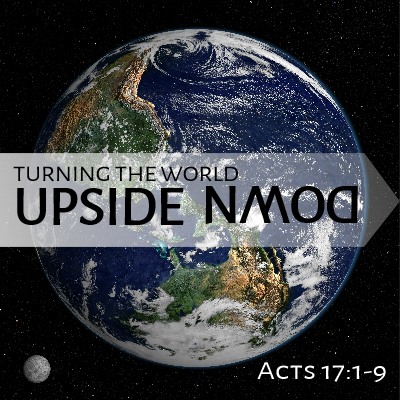 The controversial gospel of Christ:

Baptism is essential to salvation (Mk. 16:16; Acts 22:16).
Repentance precedes baptism (Acts 2:38; 17:30).
One, true Church (Matt. 16:18; Ephesians 4:4; 1:22-23).
No authority for instruments in worship (Ephesians 5:19).
One scriptural cause for divorce (Matthew 5:32; 19:9).
[Speaker Notes: So, what’s our point in all of this? That we shouldn’t be surprised, but expect it, when we teach and preach the gospel of Christ (the teachings of Christ) today, that it still with stir up a great deal of controversy among many. For example…
1 Peter 3:21; Mk. 16:16
And should we not teach the lost about NT worship?
Repentance precedes baptism (get out of unlawful marriages; stop drinking, cursing, lying, stealing. Committing/living in fornication. Etc.)]
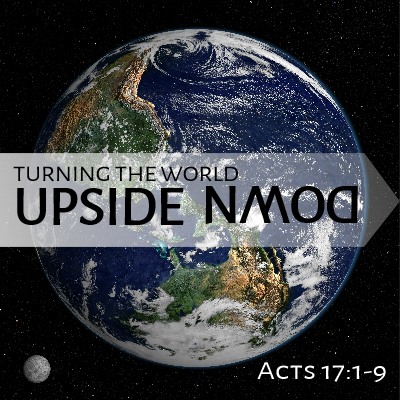 “For the weapons of our warfare are not carnal but mighty in God for pulling down strongholds, 5 casting down arguments and every high thing that exalts itself against the knowledge of God, bringing every thought into captivity to the obedience of Christ”      (2 Corinthians 10:4-5).
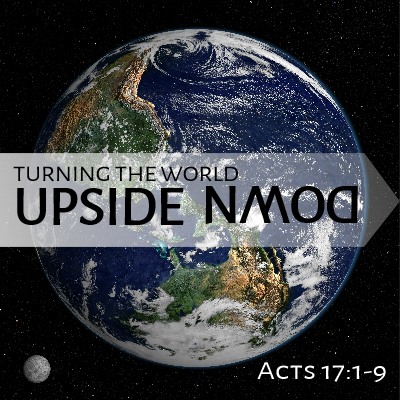 “Beloved, while I was very diligent to write to you concerning our common salvation, I found it necessary to write to you exhorting you to contend earnestly for the faith which was once for all delivered to the saints” (Jude 3).
[Speaker Notes: We too must “fight the good fight of faith, lay hold on eternal life, to which you were also called and have confessed the good confession in the presence of many witnesses” (1 Tim. 6:12).]
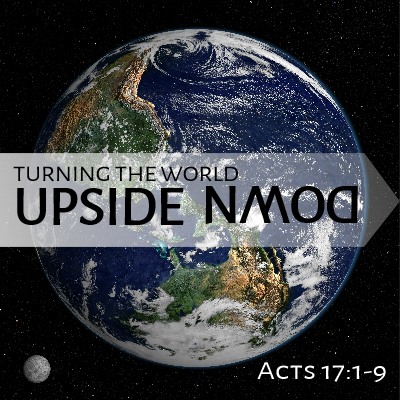 “And a servant of the Lord must not quarrel but be gentle to all, able to teach, patient, 25 in humility correcting those who are in opposition, if God perhaps will grant them repentance, so that they may know the truth, 26 and that they may come to their senses and escape the snare of  the devil, having been taken captive by him to do his will” (2 Timothy 2:24-26).
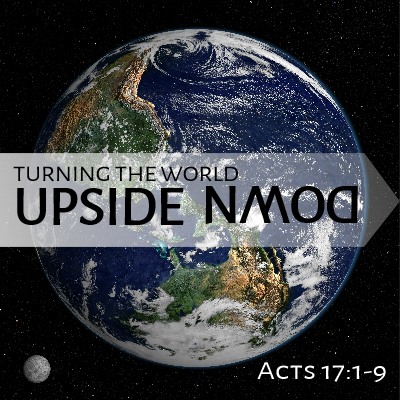 Turning the World Upside Down Preaching…

The truth that sets men free from sin was taught.

The message was preached with humility, love, plainness, and boldness.

Many rejected the gospel; some souls were saved.

Will continue to be controversial and divisive.
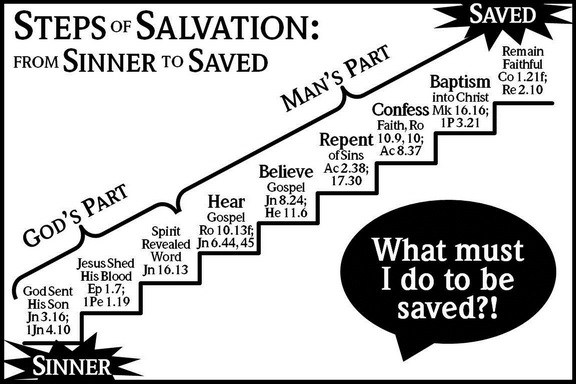